PInterNetWhere multi core simulation becomes network aware
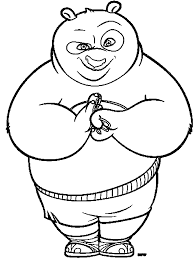 Team Members: Simon Xu, Preyas Shah, Rahul Nayar, Fan Wu
Outline
Motivation
Design Overview
ZSim- Overview, Infrastructure and Modifications
Router- Micro-architecture and Implementation 
BookSim - Overview, Infrastructure and Modifications
Results
Open Issues/Future Work
Conclusions
A vote of thanks – Cheers!!!!
Motivation
PInterNet
Can We do something about it?
This is why 757 has project component
Awesome, What's the catch?
There are many, but we pick this one:
Does not support NOC – remains future work since 2013
ZSIM
1500 MIPS for Simple Cores, 300 for OOO cores 
Within15% accurate of real systems
Issues with Multi Core Simulation 
Sequential – extremely slow 
Scale poorly or not accurate
Design Overview
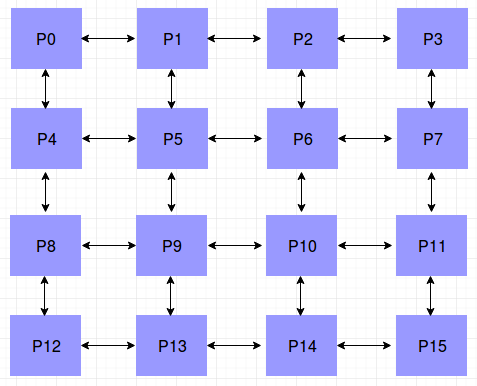 ZSim – why do we love it and hate it?
What makes it faster?
Instruction Driven Timing Models – dynamic binary translation
Bound and Weave Phase
Virtualized system view
Which kind of cores does it support?
Beefy Core – Westemere microarch
Wimpy Core – single IPC core model
Bound Phase
One host thread per simulated core - || execution
Event Trace for misses beyond trace hierarchy
Weave Phase
Event queue simulation in-order
Divide system into domains – each domain has own priority queue
Faster 
Report domain crossings
Limitation on fine-grained messaging
Weave phase is network congestion oblivious
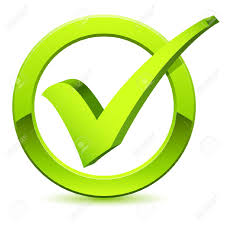 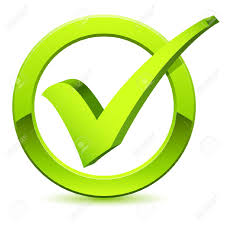 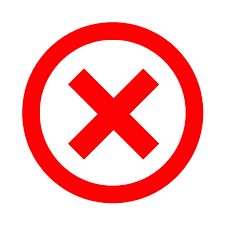 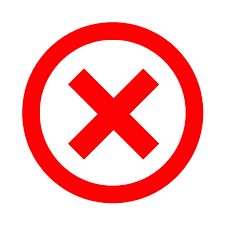 ZSim – Bound and Weave Phase
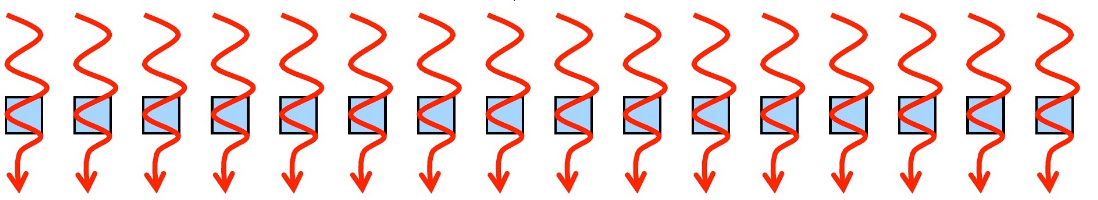 Bound Phase Execution
Synchronize all the Threads
Update all Memory reference in a Queue
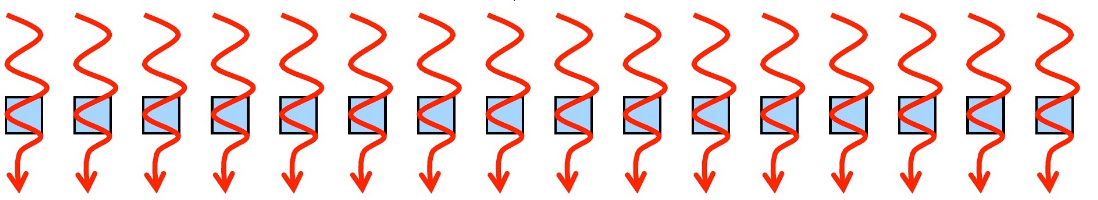 Weave Phase Execution
Synchronize all the Threads
Dequeue all Memory references and apply latency Panelties
ZSim Modeling overview
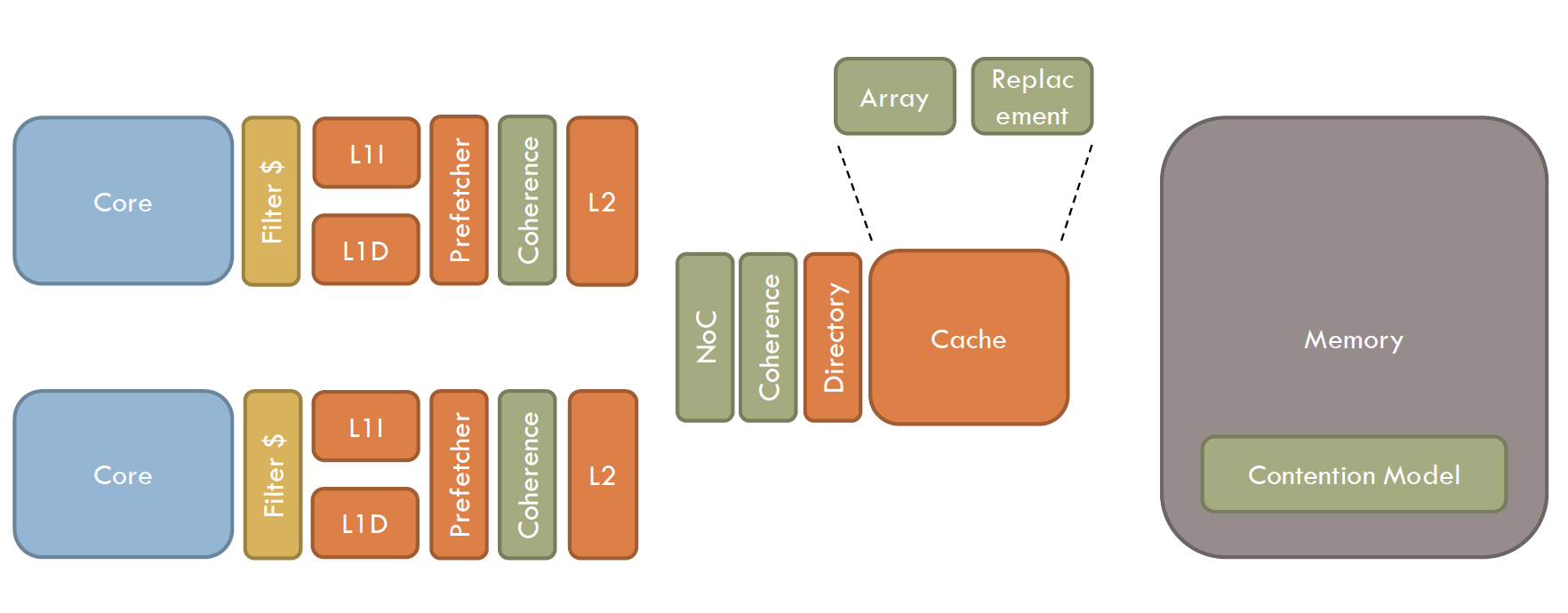 Not Using It
Courtesy: ZSim Authors
ZSim – current configuration
Partitioned Memory
8 Wimpy core + L1$
8 Wimpy core + L1$
8 Wimpy core + L1$
8 Wimpy core + L1$
8 Wimpy core + L1$
8 Wimpy core + L1$
8 Wimpy core + L1$
8 Wimpy core + L1$
8 Wimpy core + L1$
8 Wimpy core + L1$
8 Wimpy core + L1$
8 Wimpy core + L1$
8 Wimpy core + L1$
8 Wimpy core + L1$
8 Wimpy core + L1$
8 Wimpy core + L1$
Beefy OOO Core
Thread Scheduling
Issues with this modeling:
Oblivious of Bound and Weave Phase
Unaware of Network Congestion
No phase wise tracking of all Out Of Partition accesses
Constant penalty to all Out Of Partition accesses
ZSim Modifications
Partitioned Memory
8 Wimpy core + L1$
8 Wimpy core + L1$
8 Wimpy core + L1$
8 Wimpy core + L1$
8 Wimpy core + L1$
8 Wimpy core + L1$
8 Wimpy core + L1$
8 Wimpy core + L1$
8 Wimpy core + L1$
8 Wimpy core + L1$
8 Wimpy core + L1$
8 Wimpy core + L1$
8 Wimpy core + L1$
8 Wimpy core + L1$
8 Wimpy core + L1$
8 Wimpy core + L1$
Beefy OOO Core
Thread Scheduling
PInterNet Router Overview
Testing Framework
Peek-Poke Tester
Chisel (Scala-based)
Design Goal
Easy to design :p
High Performance 
Low latency/high throughput
Optimize for real workloads
Synthesizable and fast
Highly Parameterizable
Chisel has good parameterization support
FIRRTL
Verilog
Unit test Verification
Performance Eval
Synopsys Design Compiler
PInterNet Router Specs
Mesh Network (5-in-5-out)
Cut-Through
Credit Based Flow Control
XY-Routing
Virtual Channel
two-cycle Latency
Fully Parameterizable
Hit 1GHz Freq @ ARM 55nm
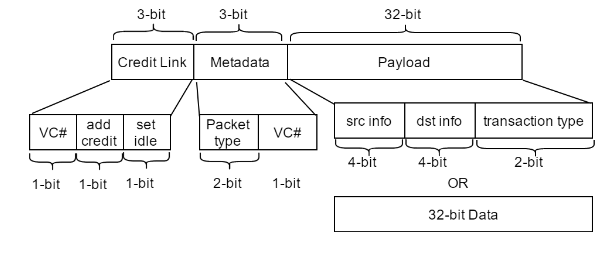 Flit Structure (assuming 32-bit bus)
PInterNet Router Microarchitecture
N
N
S
S
E
E
W
W
Local
Local
PInterNet Router Microarchitecture
Input Units

(Routing Calculation,
1st-level Arbitration
Data Buffering)
Distributed 
VC Allocator
Switch Allocator

(2nd-level Arbitration,
VC assignment,
Routing Resource Allocation,
Deadlock Prevention)
Output Units

(Credit Stats,
Credit/Channel Release signaling,
Buffering)
N
N
Hierarchical arbitration: helps relieve timing constraints

Static routing and RR-policy achieves deadlock prevention

Distributed allocators: simplify the design while maintain good throughput
S
S
E
E
W
W
Local
Local
Performance Evaluation
Heavily loaded—exponential growth
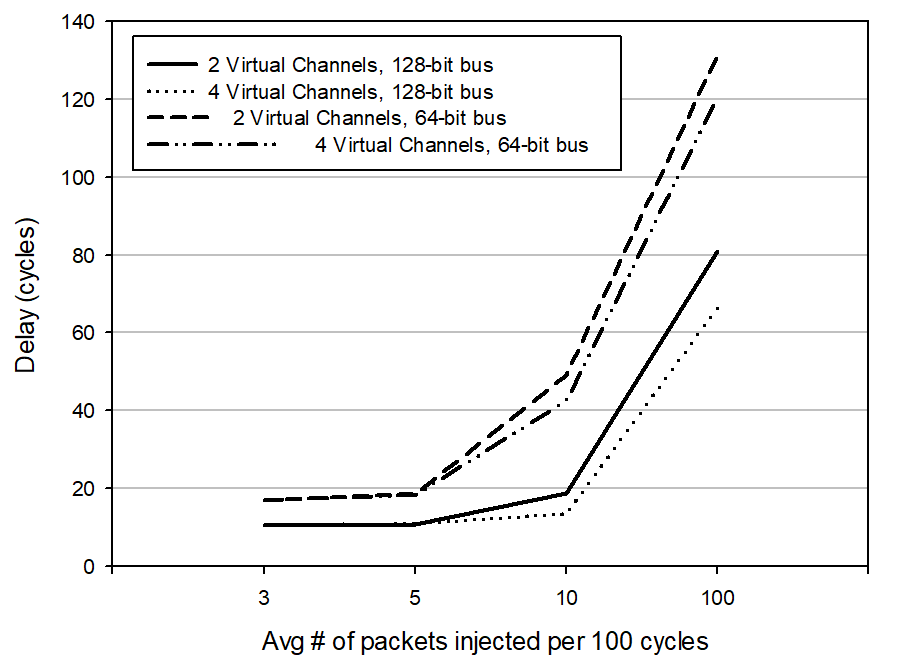 What do real-life workloads suggest?

VertexCover: 	
<5 OOPs/100cycles/router

WordCount:
<1 OOPs/100cycles/router

PageRank (Peak): 	
~25 OOPs/100cycles/router

Optimize for common cases and let uncommon cases fail gracefully
Lightly loaded—close to ideal
One Step Further – A Single-Cycle Router
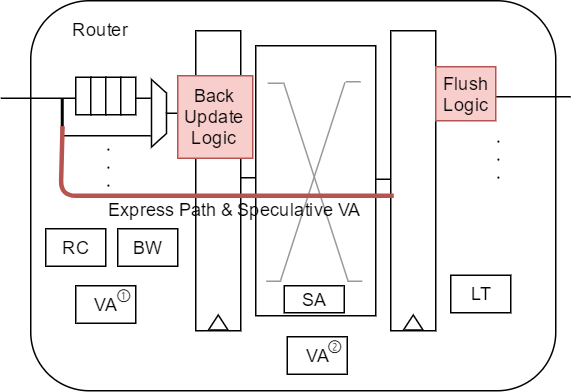 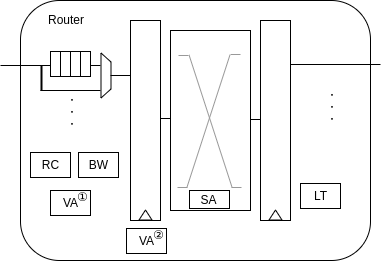 Non-intrusive bypassing route
Light-weight Speculation Logic
Zero-cycle penalty on mis-speculation
Performance Evaluation (2)
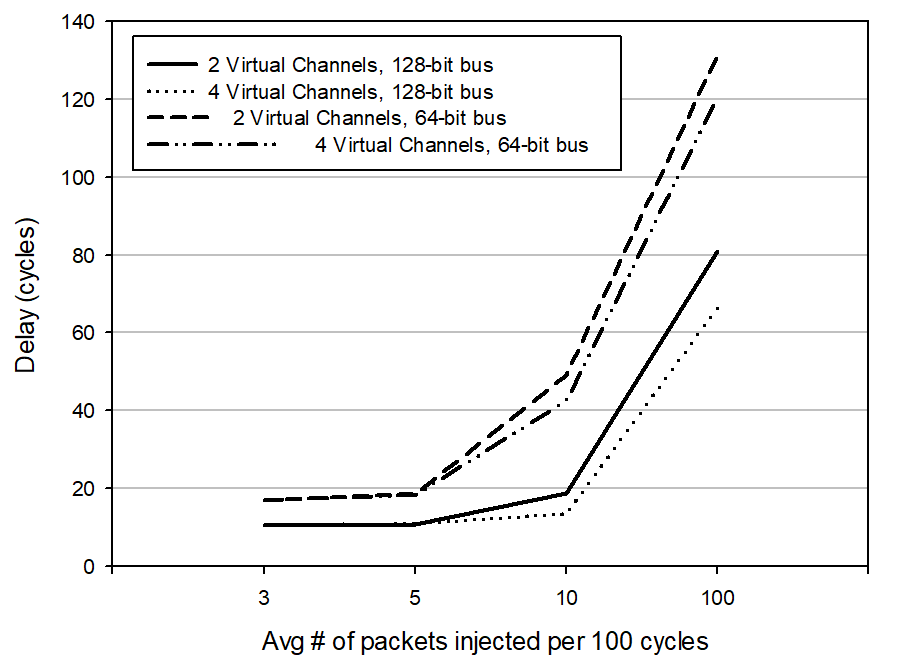 2 Virtual Channels
128-bit bus
VA speculation
~perf of design without speculation
~-20%
~perf of 4VCs
BookSim Overview
Cycle-accurate network simulator for demonstration purposes
Supports various networks, including ring, mesh, and torus
Packets are generated randomly given injection rate
Does not allow the use of custom trace
Zsim & BookSim Integration
Problem 1: BookSim does not allow the injection of a custom trace
Solution: Replace the random packet generation logic with one that reads the trace file generated by Zsim
Problem 2: We need a way to integrate BookSim and Zsim.
Solution: Create a shared booksimapi.hpp header that provides API to be called from Zsim. Through the API, Zsim can supply trace file to BookSim and control its execution.
Problem 3: For read access, Zsim only issues a read request; In real situations, there is also a read response.
Solution: In BookSim, upon the delivery of a read request, a read response is injected a few cycles later.
BookSim Router Implementation
We modified the canonical 5-stage router in BookSim to mimic the 2-stage router in our RTL design.
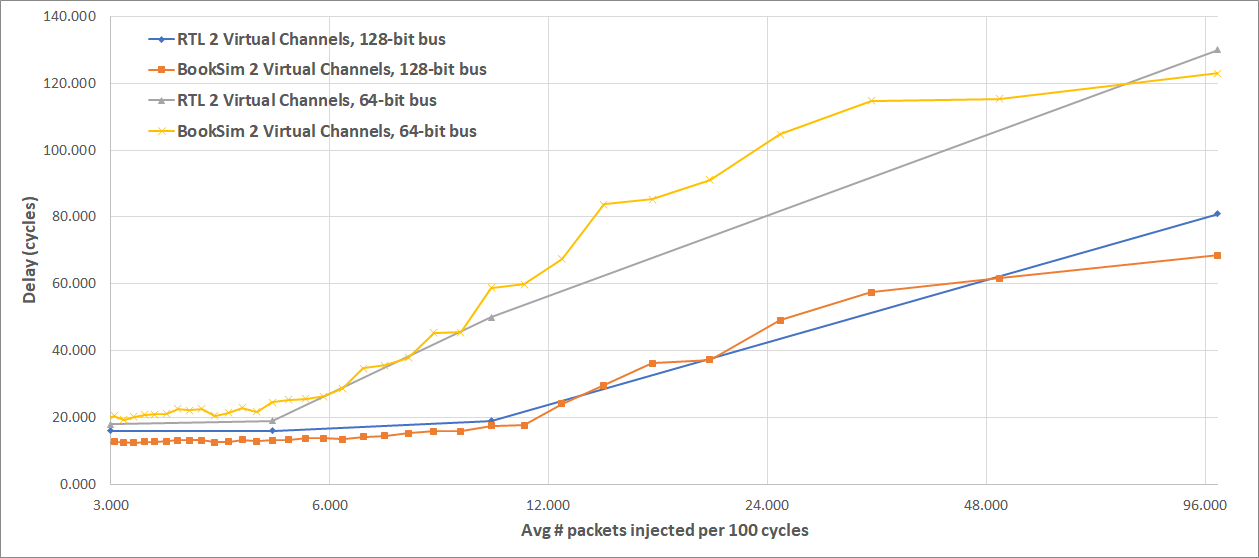 Results
Workloads used for testing the infrastructure
Histogram
Wordcount
VertexCover
PageRank
Workload
Histogram:
Make no OOP load/store access
Most of the accesses are focused on the same partition
Used to check the change in simulation time for PInterNet for interconnect is not accessed
Wordcount:
Moderate amount of OOP load access, no OOP stores
Used this to check the initial setup of our PInternet, and gain confidence if our zsim + bookism infrastructure that is working
Vertexcover:
Large amount of OOP load access with no stores
Testing our PInternet setup
Pagerank
Large OOP load and store access comes from this workload
OOP load and store access are distributed across different partition
Use this workload to do the uniform testing of the mesh interconnect system
Workload Characteristics
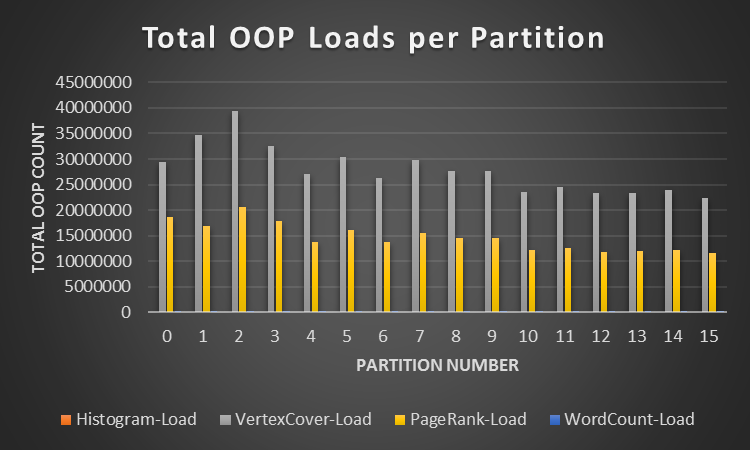 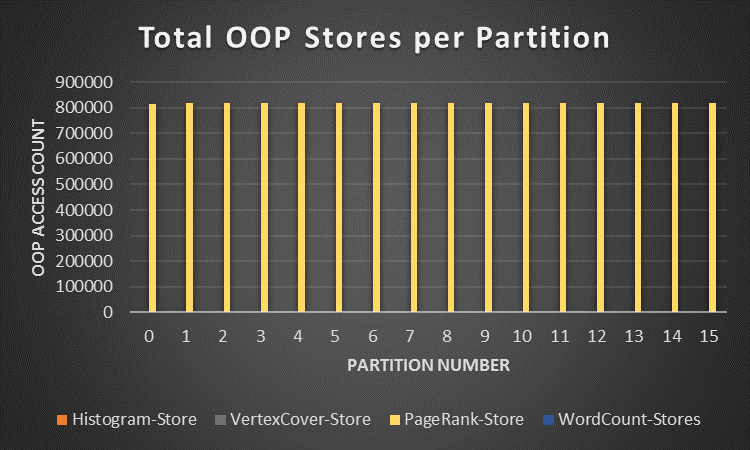 [Speaker Notes: Histogram
Make no OOP load/store access
Most of the access are focused on the same core/partition
Since we have used the bookism for mesh interconnect setup, this workload will be convince us that we are not increasing the simulation time in PinterNet when no OOP access is made

Wordcount
Moderate amount of OOP load access no OOP stores
Used this to check the initial setup of our Pinternet, and gain confidence if our zsim + bookism infrastructure that is working

Vertexcover
Large amount of OOP load access with no stores


Wordcount
Moderate amount of OOP load access no OOP stores
Used this to check the initial setup of our Pinternet, and gain confidence if our zsim + bookism infrastructure that is working



Pagerank
Most OOP load and store access comes from this workload
OOP load and store access are distributed across different partition
We use this workload to do the uniform testing of the mesh interconnect system]
Simulation time with/without booksim
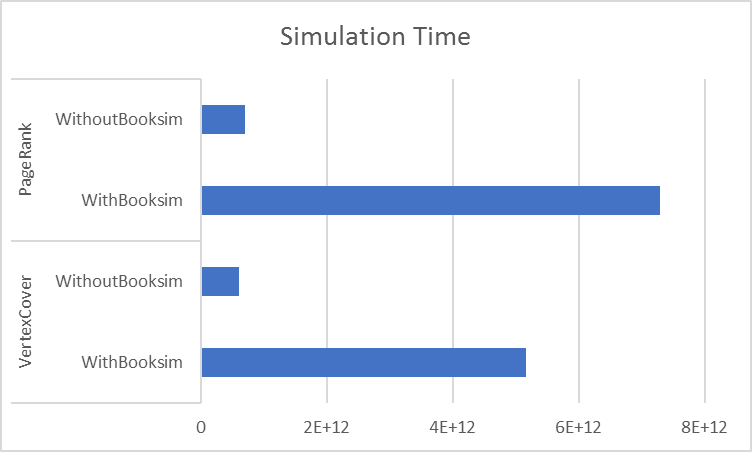 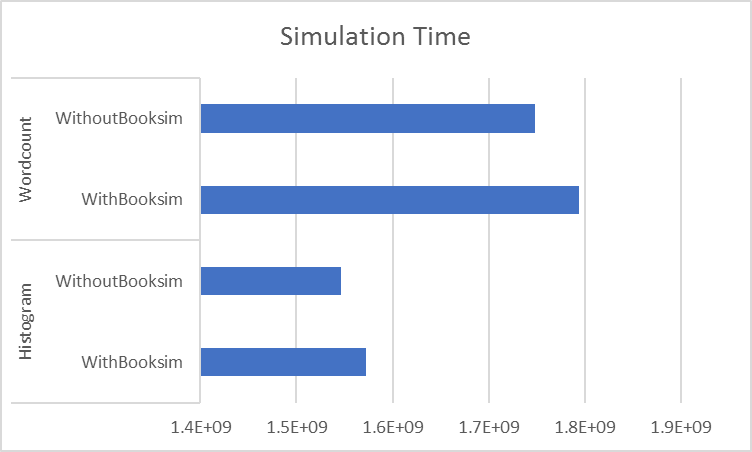 *Values extrapolated for PageRank and VertexCover
OOP per Cycle
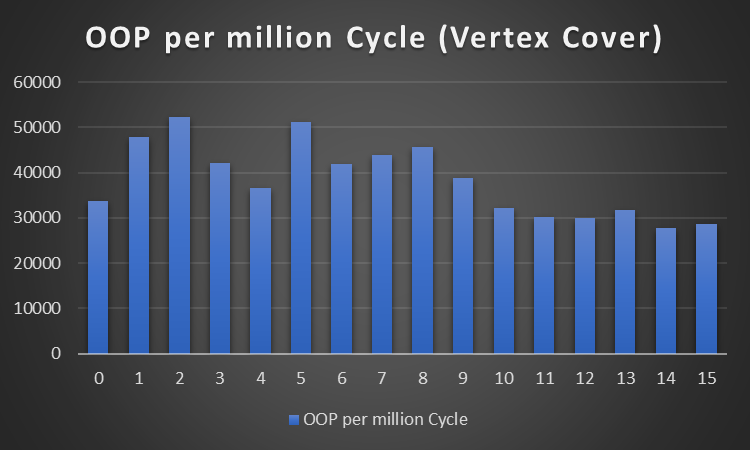 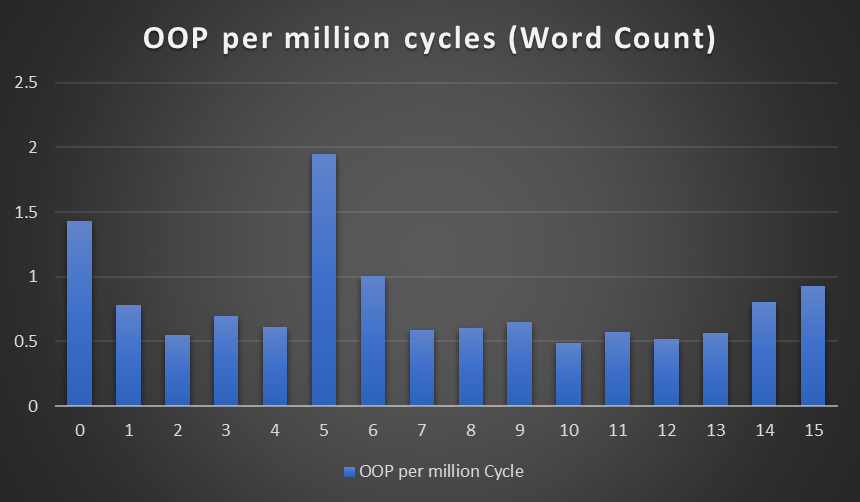 PageRank Characteristics
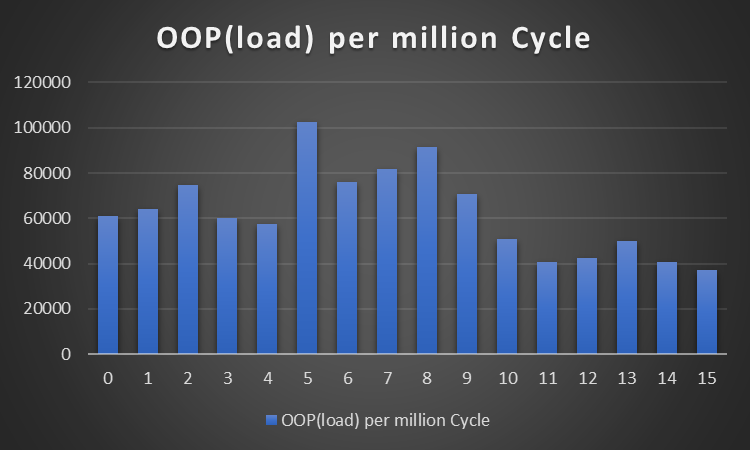 Total OOP load/Store access distributed uniformly among all the 16 partitions
Few cases the OOP load/store is larger than other cases, this information is useful to check for the possible corner cases in the router implementation 
OOP load traffic low during the initial phase but becomes larger after 43k phase number (1 PhaseLength = 100000)
OOP Store traffic is the opposite, higher traffic during the initial phase but is reduced and more uniform  around 43k phase number
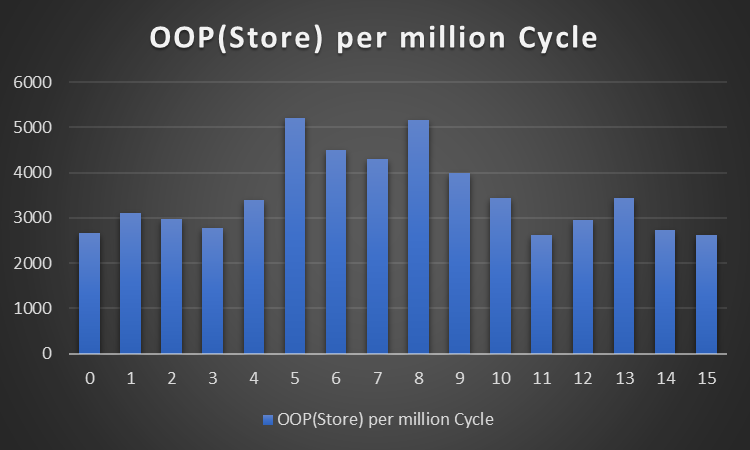 PageRank Traffic Pattern
Page Rank Traffic Pattern
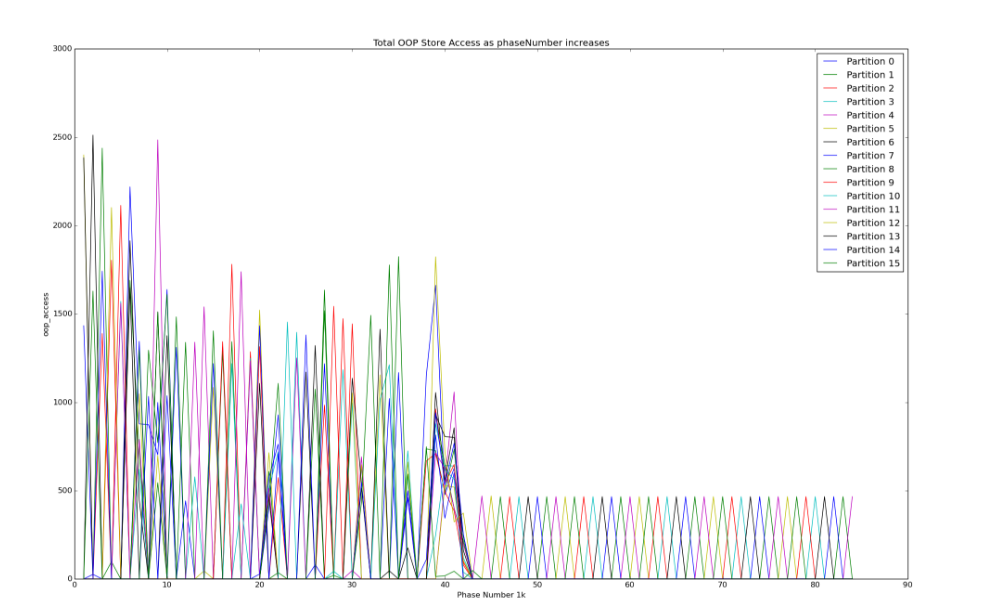 Traffic Pattern Case Study - PageRank
Difference Store Access Patterns of Different Partition
Why?
Identify possible congestion in the 4x4 mesh networks
Possible optimizations in router implementation
Our network implements uses credit based flow control, for max throughput optimal buffer size needs to be set, this is done by studying the traffic pattern
Identify better network topologies for different workloads
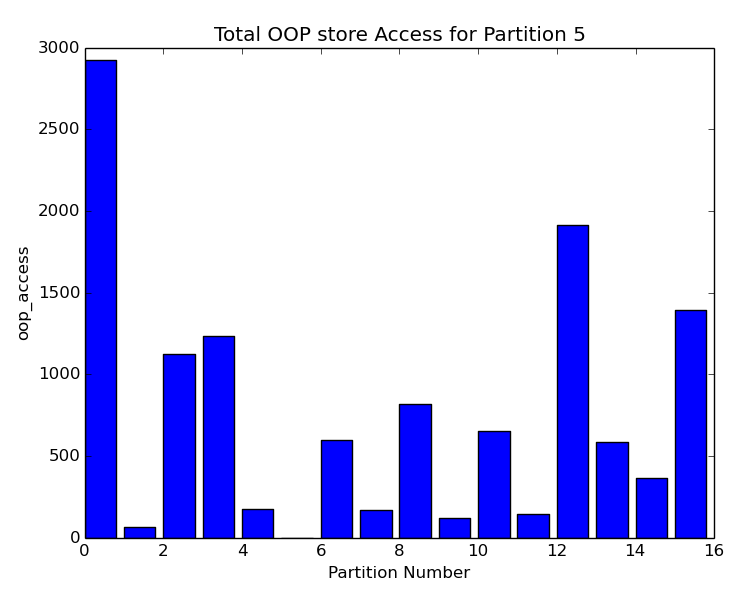 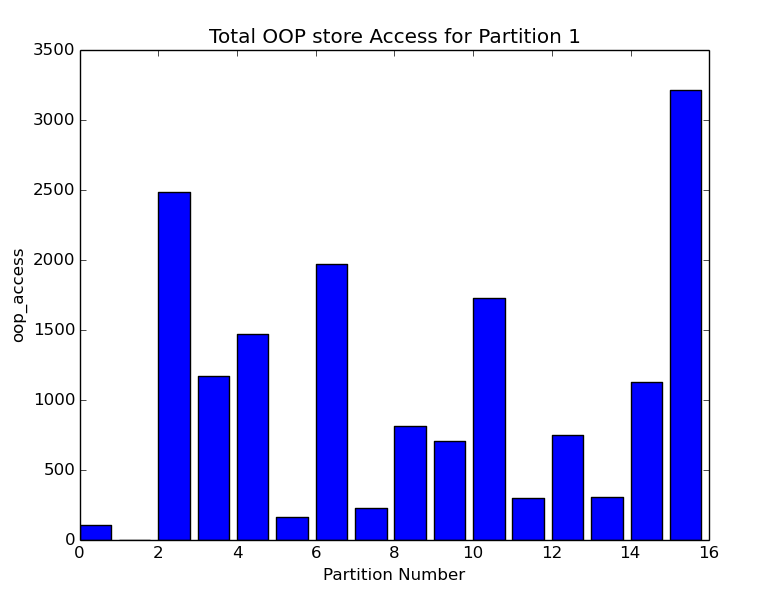 Difference Between Load & Store Access Patterns of same Partition
Difference Load Access Patterns of Different Partition
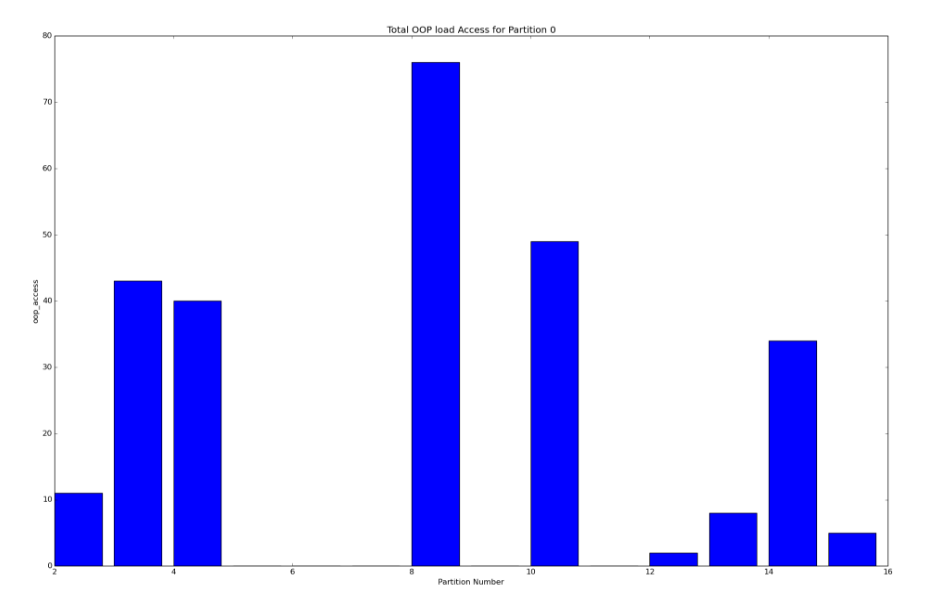 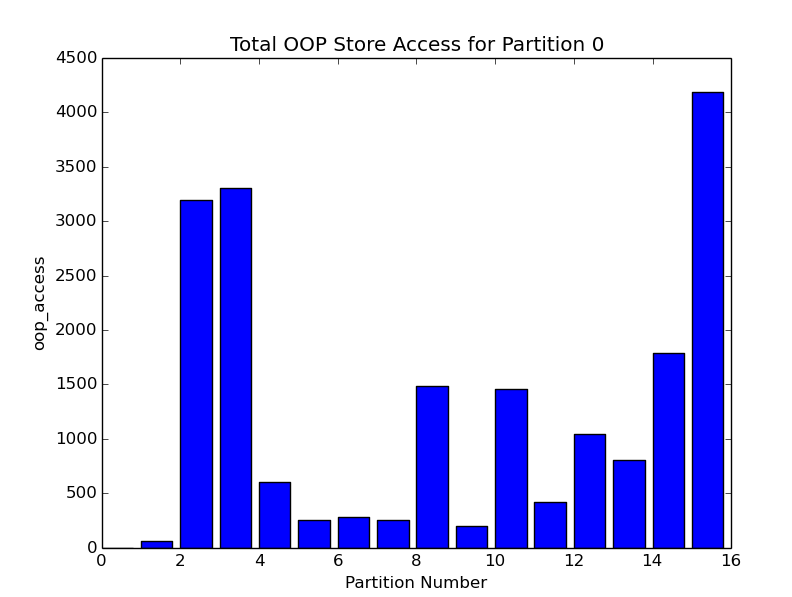 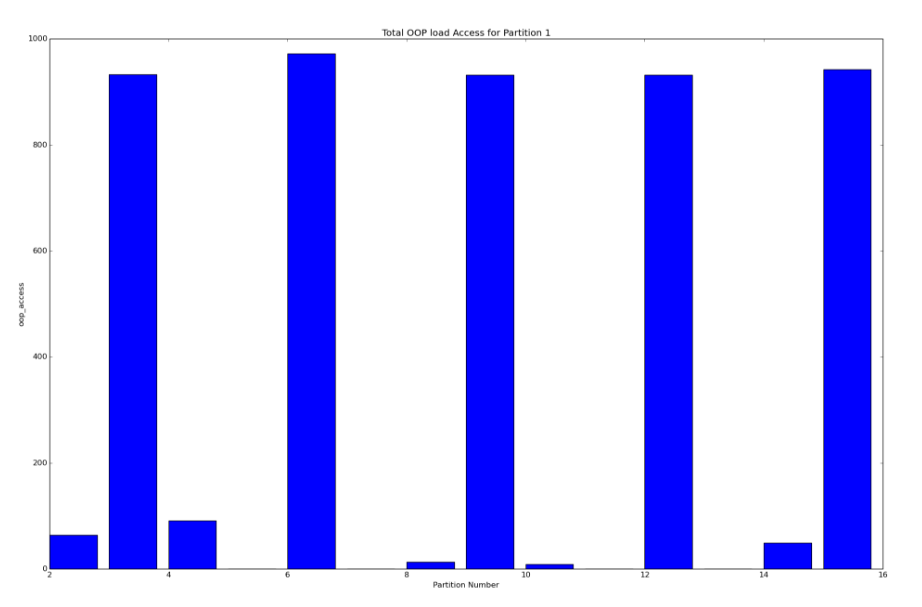 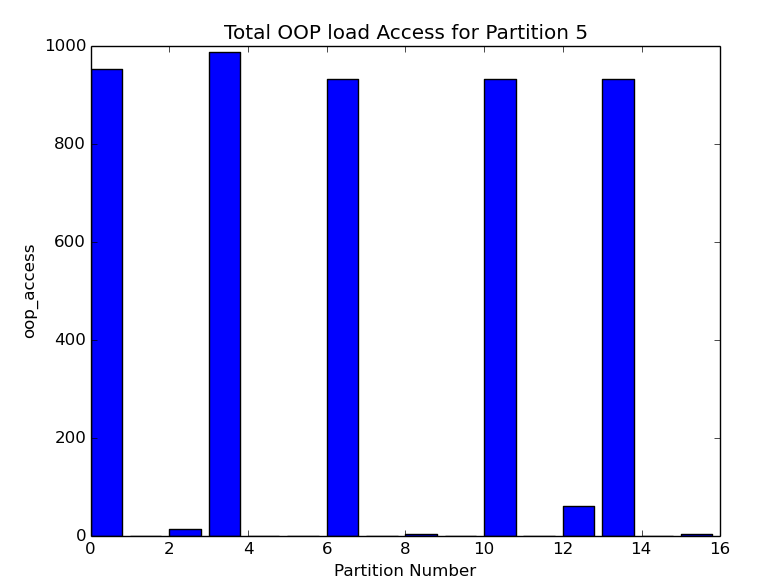 Future Work
RTL vs PInterNet Correlation for accuracy
Make PInterNet generic
Support other topologies
Integration with generic version of ZSim
Run Time improvements
Find correct region of interest and have cut off based system
Parallelize the execution of Zsim+bookism
Identify the ideal phaselength to further improve on the simulation time without compromising on the accuracy.

Pin tool crashing for more than 35000 phases(with Booksim) – debug pending
For performance evaluation, we need to try and reduce the delay further to set the workloads to be less than 10 oops/100 cycles
A more aggressive VC allocation implementation for the router
Congestion identification for Network
Apply various traffic patterns 
More workload analysis
Conclusion
Contribution
A network congestion aware simulator for many core systems
A router design and implementation for multi core system
Learnings
Understanding a many core design
ZSim - implementation and principles of fast multi core simulators
Intricacies and tradeoffs of Network Router implementation
BookSim simulator
Shared environment development for simulators integration
A note of thanks
Prof. Mikko Lipasti
For guidance of network and router design and simulators
Members of Vertical Research Group
William, Vijay and Vinay
For making us understand design and help with infrastructure bring up
Back Up Slides
Page Rank Traffic Pattern
Node Degree: 2,3,4
Plot the traffic pattern of partition 0,1 and 2
0
2
3
1
4
5
6
7
8
9
10
11
12
13
14
15
Page Rank Traffic Pattern
Partition-0 make most of the store request to the furthest partition, partition-15
Partition-0 load pattern request is not similar to partition-0 store pattern request
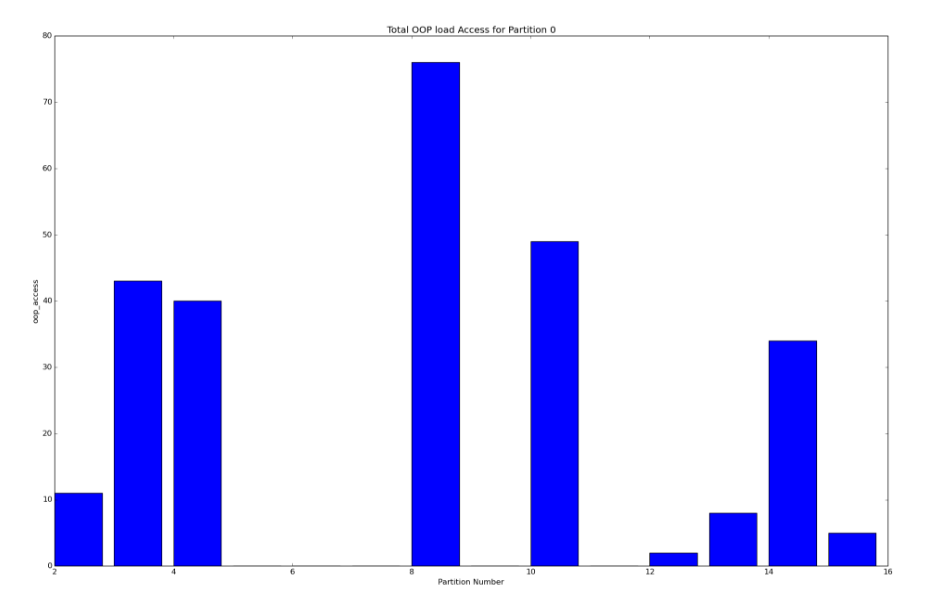 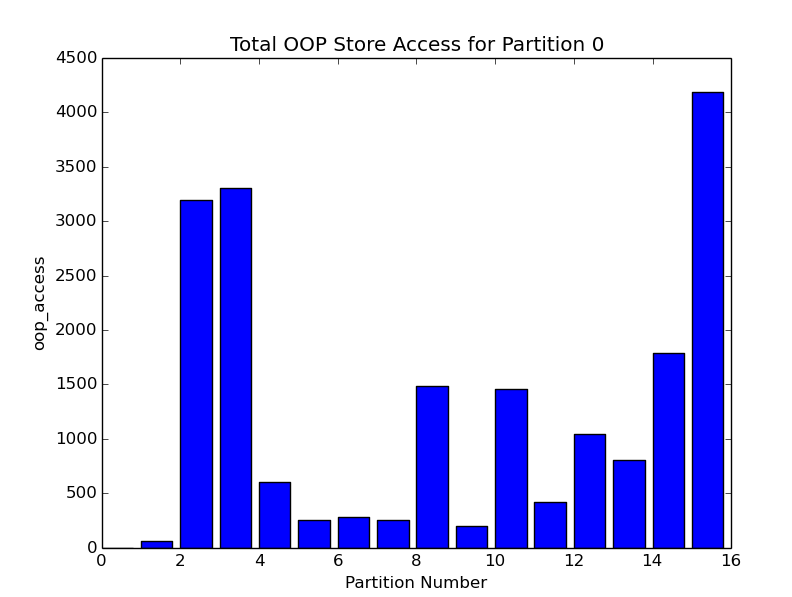 Page Rank Traffic Pattern
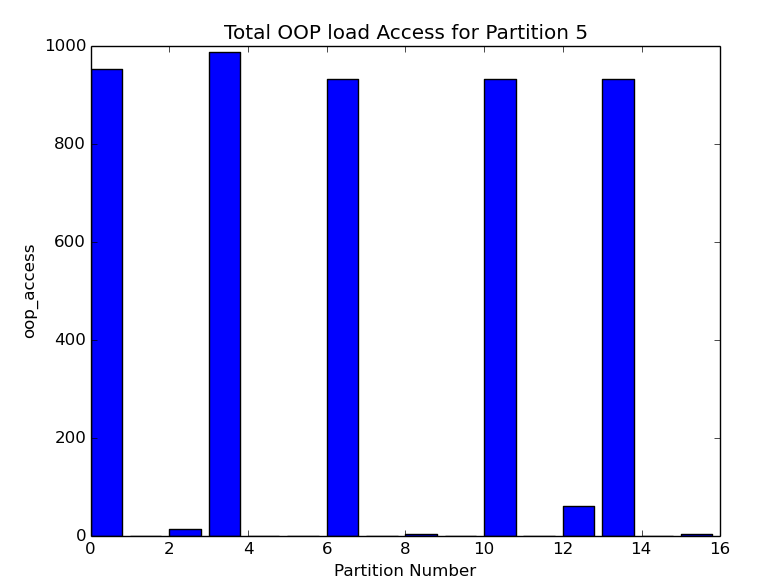 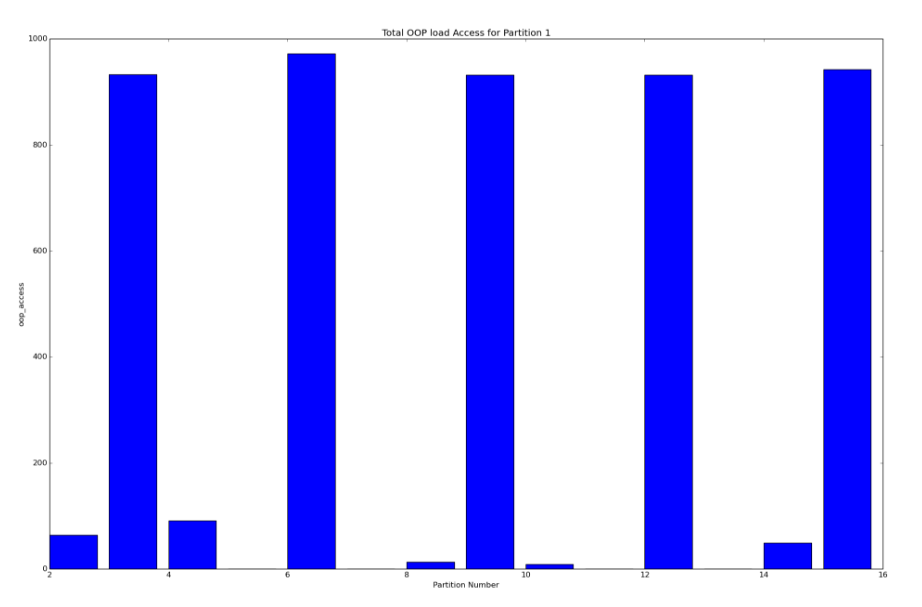 Page Rank Traffic Pattern
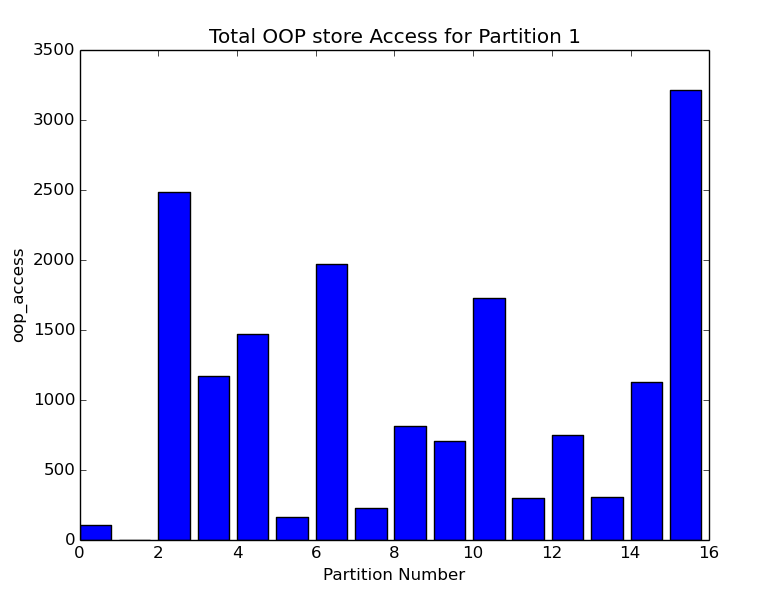 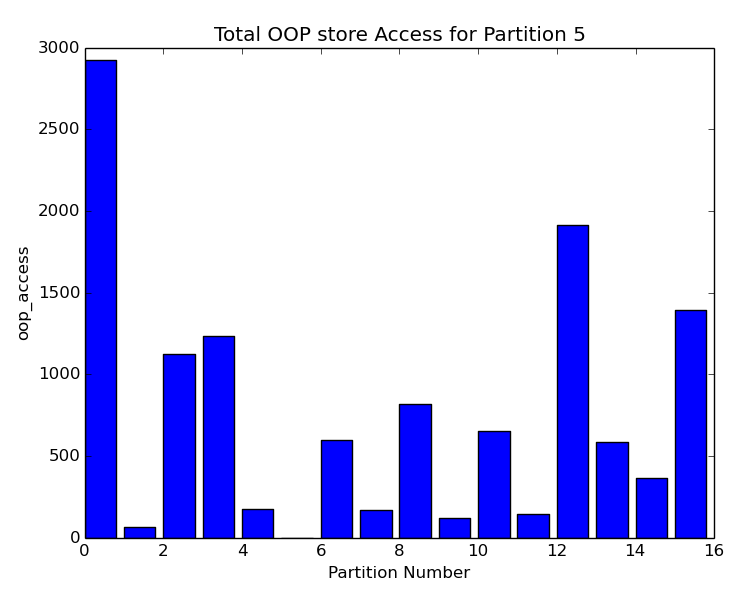 Future Work
RTL vs PInterNet Correlation for accuracy
Run Time improvements
Find correct region of interest and have cut off based system
Parallelize the execution of Zsim+bookism
A more aggressive VC allocation implementation for the router
Identify the ideal phaselength to further improve on the simulation time without compromising on the accuracy.
Extract traffic pattern of to identify possible sources of congestion in network links
Implement PInternet for other networks like crossbar and butterfly
Using the pagerank traffic results and traffic pattern to understand the shortcoming of the current workload which will be used to identify better workloads for future work
 run set of workloads with non-uniform access pattern and test network performance with different injection rate and traffic pattern